24
The Origin of Species
Figure 24.1a
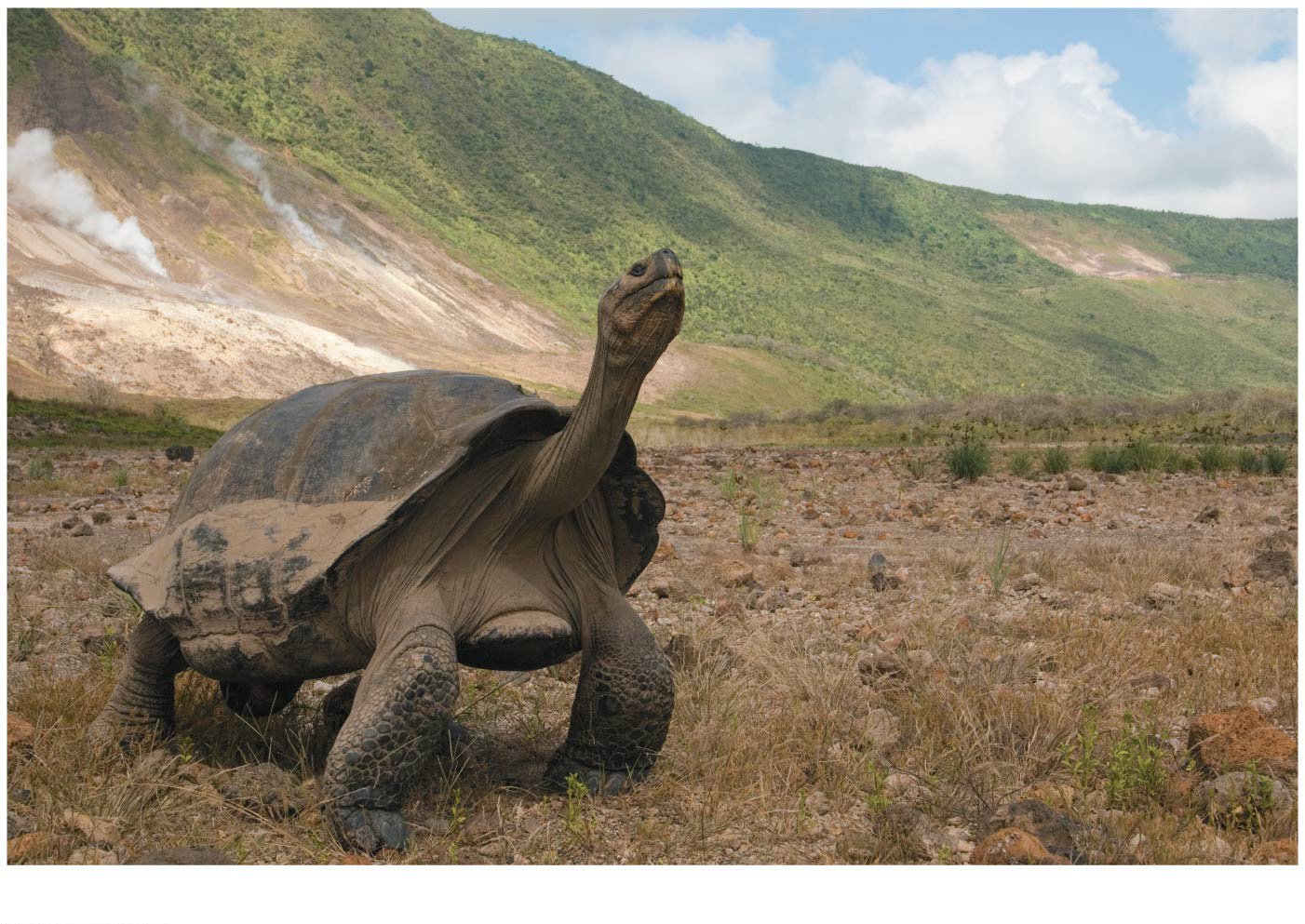 How do you get to THIS?!
[Speaker Notes: Figure 24.1a How did this flightless bird come to live on the isolated Galápagos Islands? (part 1: Galápagos giant tortoise)]
“Mystery of Mysteries” –Chuck Darwin
In the Galápagos Islands, Darwin discovered plants and animals found NOWHERE else on Earth (endemic species)
He stated that the origin of these unbelievably unique species was the “mystery of mysteries”
To this day, biologists struggle to establish what it means to be a “species” 
However, many agree on several “species concepts” based on macroevolution
Species 101
Speciation = the origin of new species, the focal point of evolutionary theory 
Evolutionary theory must explain…
How populations evolve  MICROevolution  changes in allele frequency in a population over time (population = basic “unit” of evolution)
How NEW species originate  MACROevolution  BROAD patterns of evolutionary change ABOVE the species level (today’s focus)
Overview
Concept 24.1: The biological species concept emphasizes reproductive isolation
Concept 24.2: Speciation can take place with or without geographic separation
Concept 24.3: Hybrid zones reveal factors that cause reproductive isolation
Concept 24.4: Speciation can occur rapidly or slowly and can result from changes in few or many genes
Overview
Concept 24.1: The biological species concept emphasizes reproductive isolation
Concept 24.2: Speciation can take place with or without geographic separation
Concept 24.3: Hybrid zones reveal factors that cause reproductive isolation
Concept 24.4: Speciation can occur rapidly or slowly and can result from changes in few or many genes
Concept 24.1: The biological species concept emphasizes reproductive isolation
Species is a Latin word meaning “kind” or “appearance”
Biological species concept (BSC): a species is a group of populations whose members have the potential to interbreed in nature to produce viable, fertile offspring
A biological species does NOT interbreed successfully with members of other populations
The biological species concept is based on the potential to interbreed, NOT on physical similarity!
The biological species concept is based on the potential to interbreed, not on physical similarity
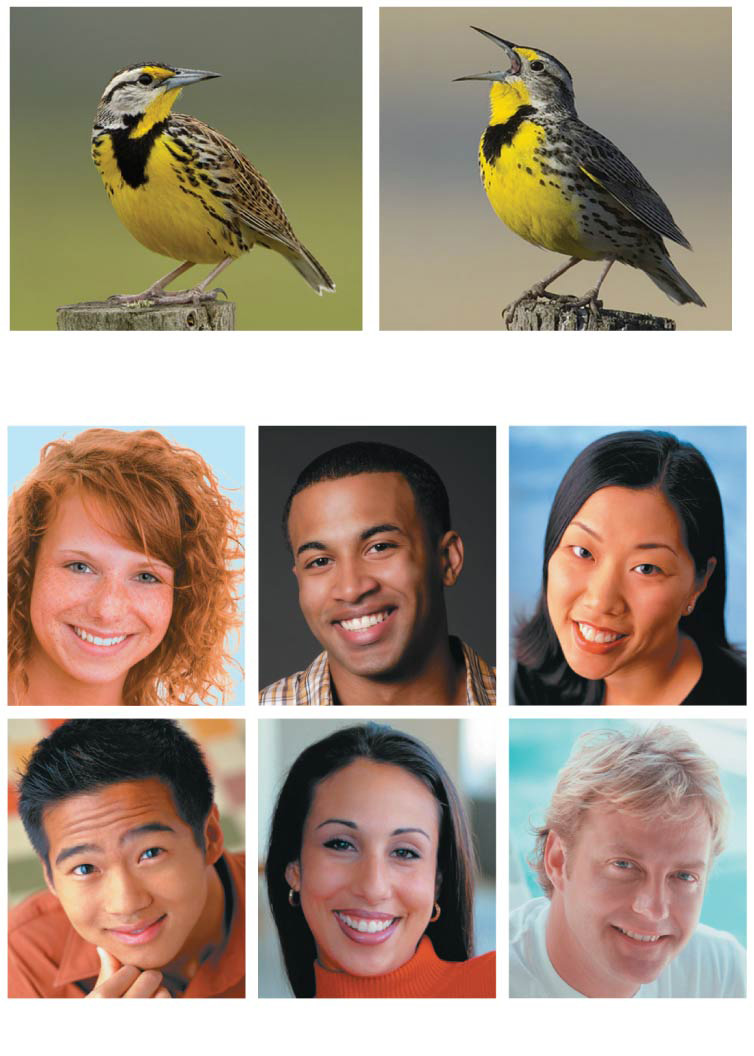 (a) Similarity between different species
(b) Diversity within a species
[Speaker Notes: Figure 24.2 The biological species concept is based on the potential to interbreed, not on physical similarity]
Concept 24.1: The biological species concept emphasizes reproductive isolation
Reproductive isolation: existence of biological factors (barriers) that impede two species from producing viable, fertile offspring
Reproductive isolation can be classified by whether impeding factors act BEFORE or AFTER fertilization 
Before fertilization  Prezygotic reproductive isolation barriers 
After fertilization  Postzygotic reproductive isolation barriers
Figure 24.3
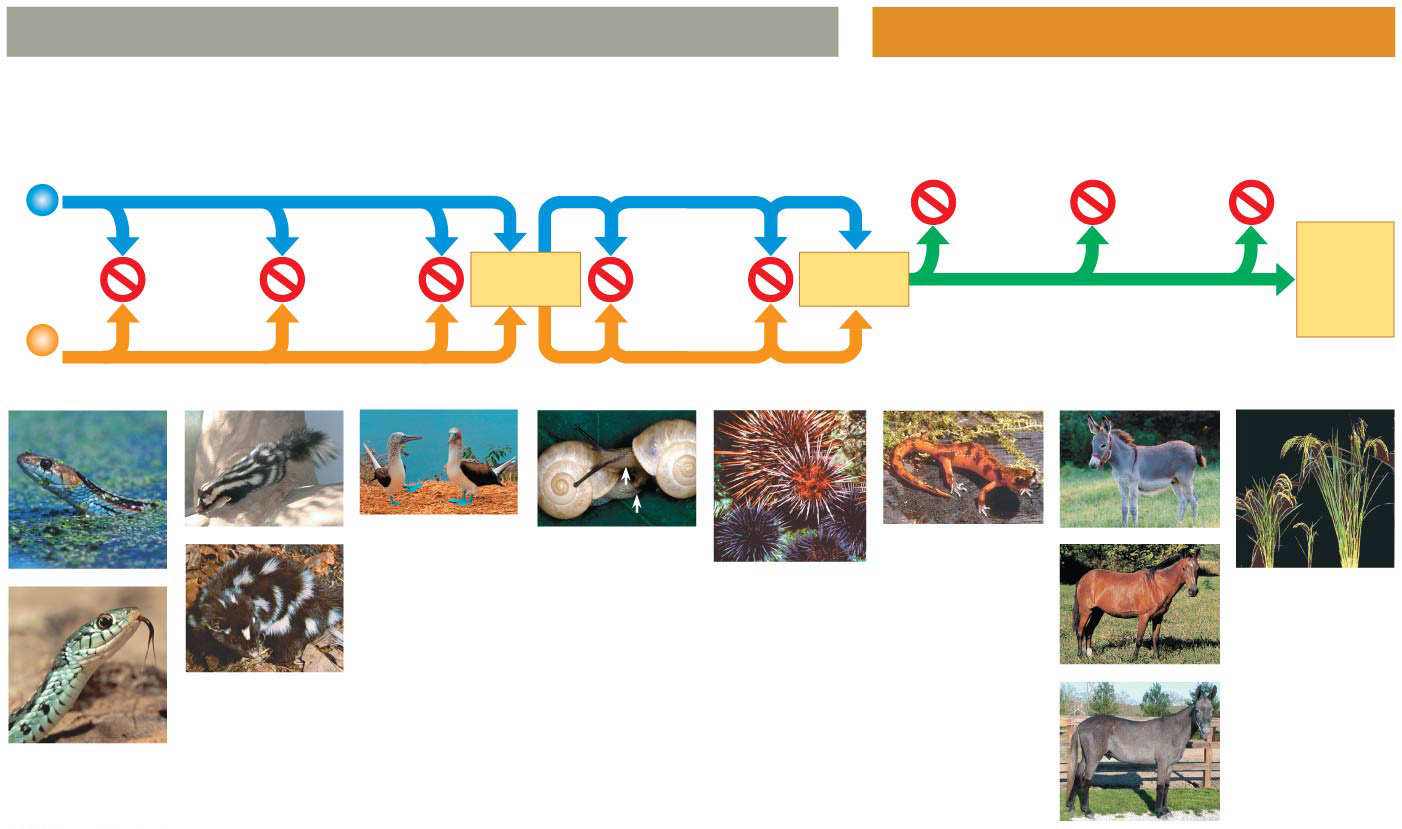 Prezygotic barriers
Postzygotic barriers
Habitat
isolation
Temporal
isolation
Behavioral
isolation
Mechanical
isolation
Gametic
isolation
Reduced
hybrid
viability
Reduced
hybrid
fertility
Hybrid
breakdown
Indivi-
duals of
different
species
VIABLE,
FERTILE
OFF-
SPRING
MATINGATTEMPT
FERTILI-ZATION
(c)
(e)
(f)
(g)
(h)
(i)
(l)
(a)
(j)
(d)
(b)
(k)
[Speaker Notes: Figure 24.3 Exploring reproductive barriers]
Figure 24.3d
Habitat
isolation
Temporal
isolation
Behavioral
isolation
Prezygotic
barriers
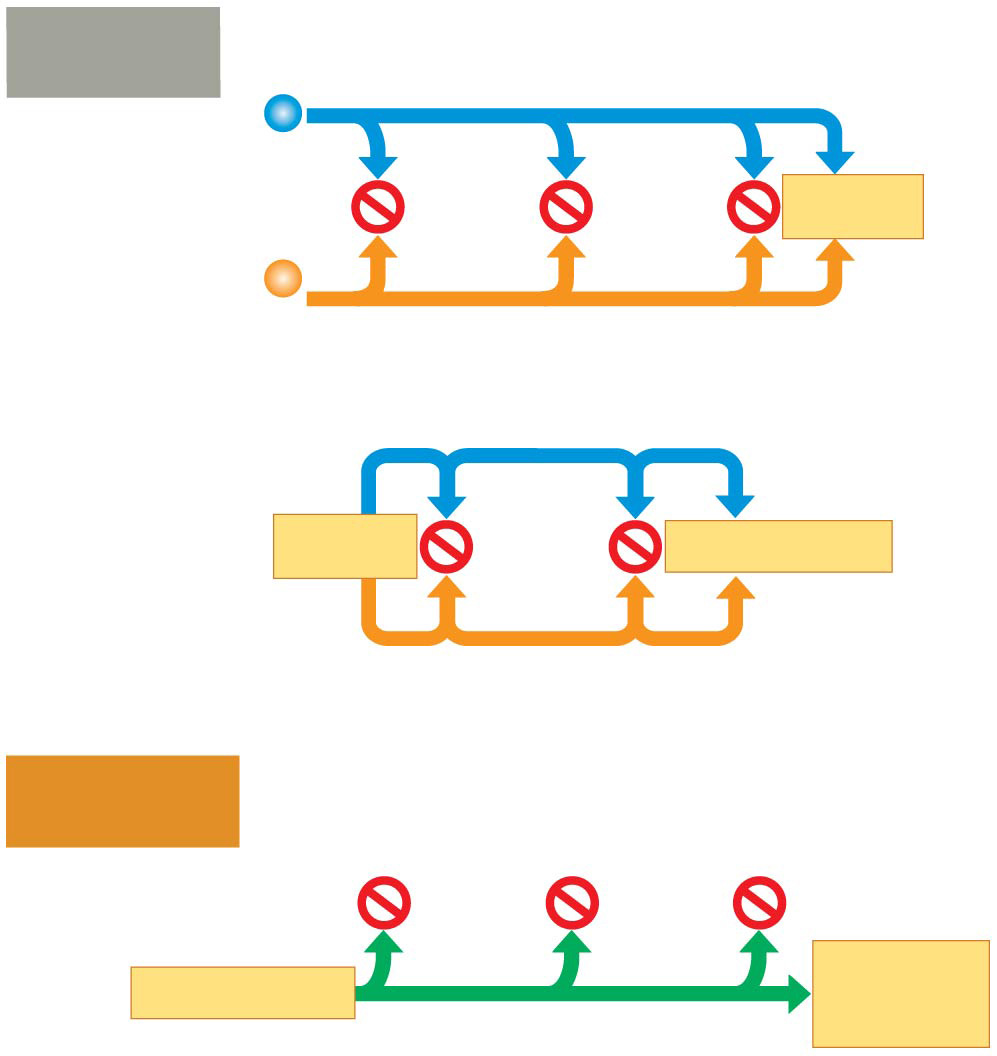 Individuals 
of
different
species
MATINGATTEMPT
Mechanical
isolation
Gametic
isolation
MATINGATTEMPT
FERTILIZATION
Reduced
hybrid
viability
Reduced
hybrid
fertility
Hybrid
breakdown
Postzygotic
barriers
VIABLE,
FERTILE
OFFSPRING
FERTILIZATION
[Speaker Notes: Figure 24.3d Exploring reproductive barriers (part 4: art summary)]
Concept 24.1: The biological species concept emphasizes reproductive isolation – Prezygotic
Prezygotic barriers BLOCK fertilization from occurring by…
Impeding different species from attempting to mate
Preventing the successful completion of mating
Hindering fertilization if mating is successful
Figure 24.3a
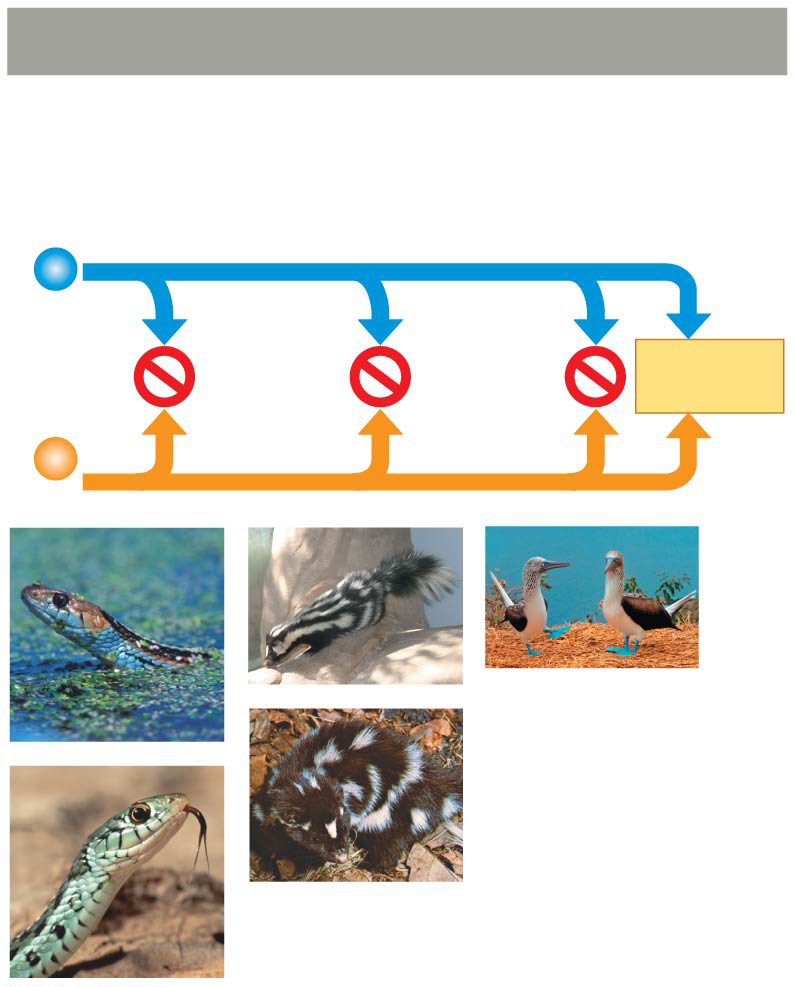 Prezygotic barriers
Habitat
isolation
Temporal
isolation
Behavioral
isolation
Indivi-
duals of
different
species
MATINGATTEMPT
(a)
(c)
(e)
(d)
(b)
[Speaker Notes: Figure 24.3a Exploring reproductive barriers (part 1: prezygotic barriers)]
Concept 24.1: The biological species concept emphasizes reproductive isolation – Prezygotic
Habitat isolation: Two species encounter each other rarely, or not at all, because they occupy DIFFERENT habitats
Example (just for demonstrative purposes, don’t need to remember any of the upcoming examples):
Aquatic snek species 
Terrestrial snek species
Figure 24.3aa
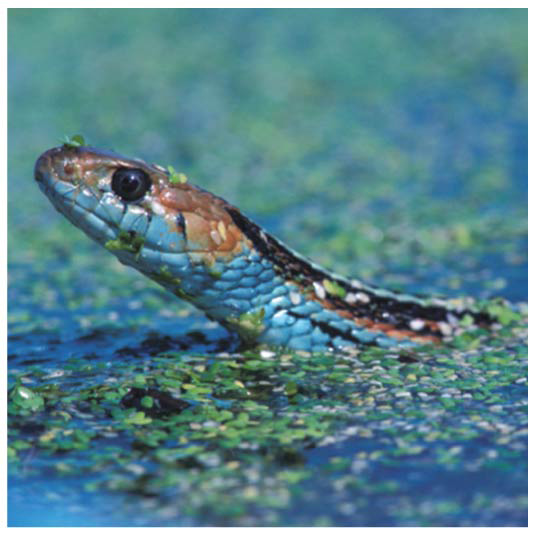 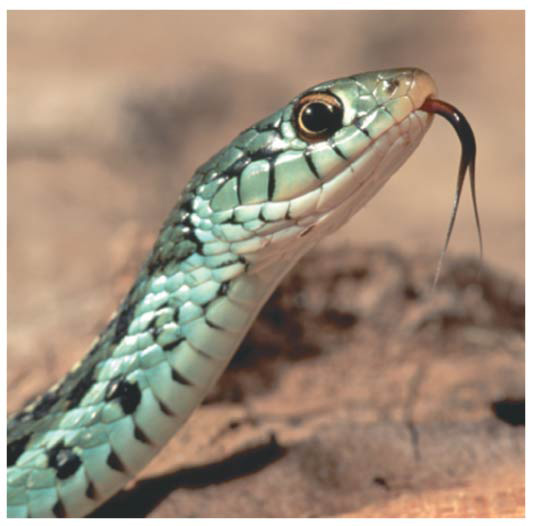 (a)
(b)
Aquatic ropey boi
Terrestrial ropey gal
[Speaker Notes: Figure 24.3aa Exploring reproductive barriers (part 1a: habitat isolation, water)]
Concept 24.1: The biological species concept emphasizes reproductive isolation – Prezygotic
Temporal isolation: Species that breed at DIFFERENT times of the day, DIFFERENT seasons, or DIFFERENT years CANNOT mix their gametes
Example:
Winter-breeding fart squirrel 
Summer-breeding fart squirrel
Figure 24.3ac
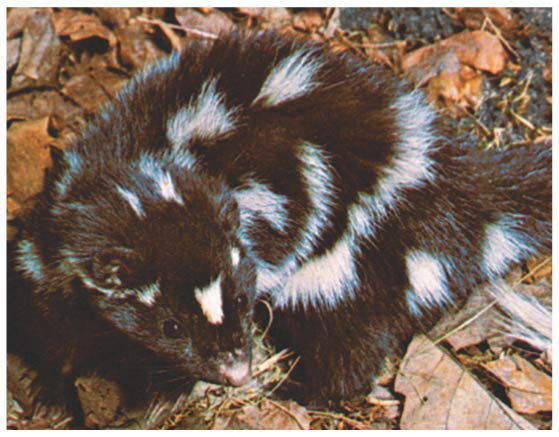 (d)
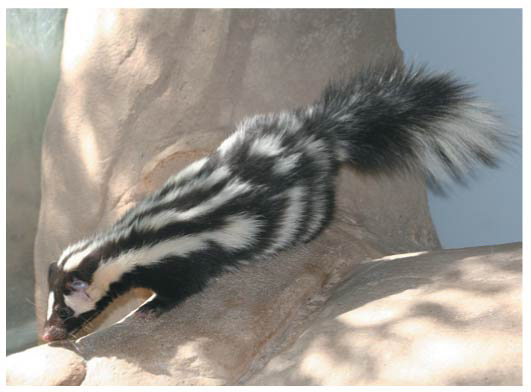 (c)
Winter fart squirrel
Summer fart squirrel
[Speaker Notes: Figure 24.3ac Exploring reproductive barriers (part 1c: temporal isolation, winter)]
Concept 24.1: The biological species concept emphasizes reproductive isolation – Prezygotic
Behavioral isolation: Courtship rituals (colloquially referred to as “spitting game”) and other behaviors unique to a species are effective barriers to mating
Example:
Blue-footed boobies  males need to dance [correctly] to show off their blue feet for the female
YouTube search “animal courtship rituals” for tons of other hilarious ones!
Figure 24.3ae
Clearly NOT impressed
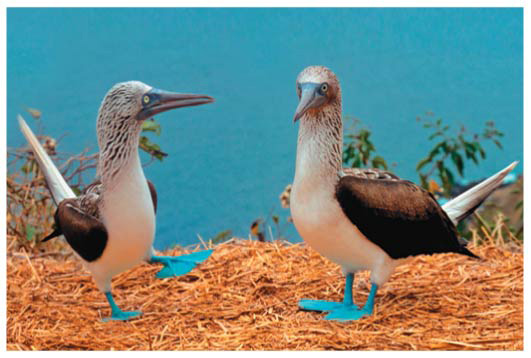 (e)
Left him on “read”
Video
[Speaker Notes: Figure 24.3ae Exploring reproductive barriers (part 1e: behavioral isolation)]
Concept 24.1: The biological species concept emphasizes reproductive isolation – Prezygotic
Mechanical isolation: Morphological differences can prevent successful completion of mating
Ex: Slimy shell boi/gal “chirality” (clockwise vs. counter-clockwise)
Gametic Isolation: Sperm of one species may NOT be able to fertilize eggs of another species
Ex: Spikey sea dood
NSFW
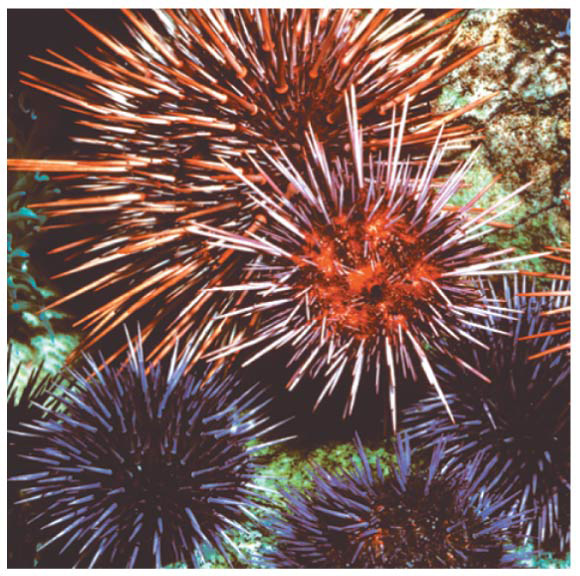 (g)
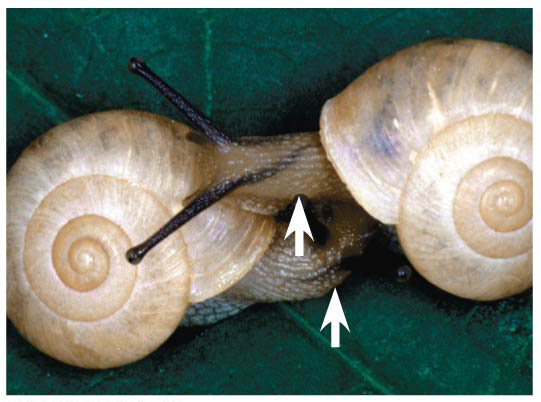 (f)
NSFW
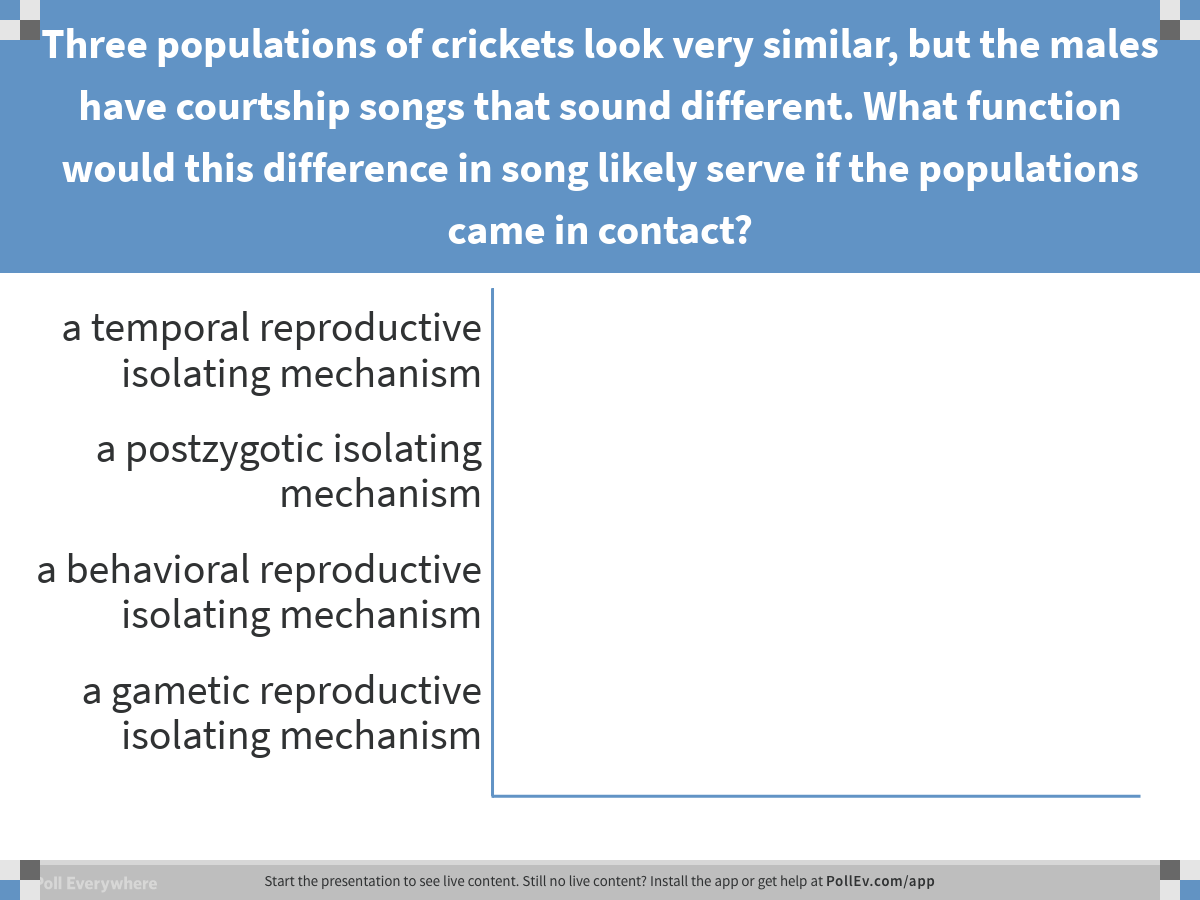 [Speaker Notes: Three populations of crickets look very similar, but the males have courtship songs that sound different. What function would this difference in song likely serve if the populations came in contact?
https://www.polleverywhere.com/multiple_choice_polls/l2gkjoW2Z40qeHT]
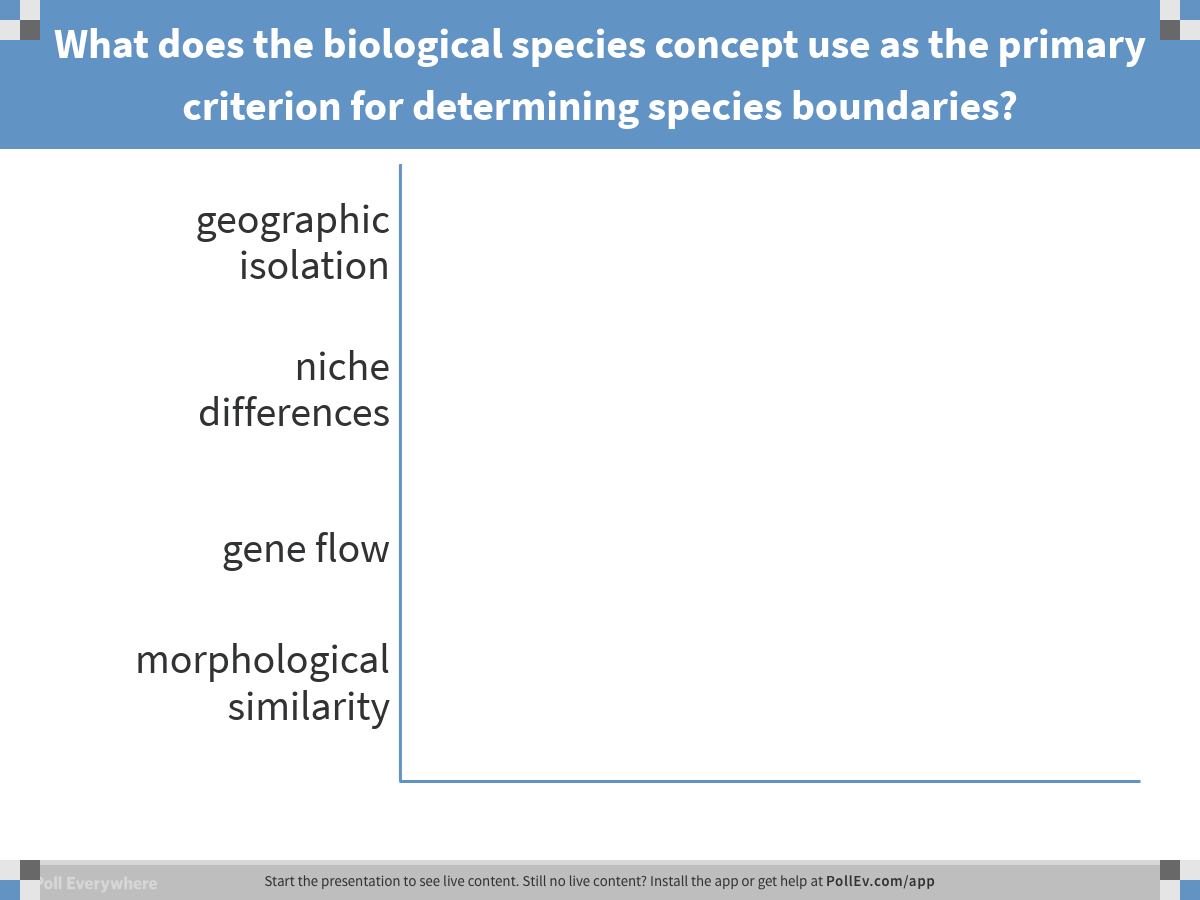 [Speaker Notes: What does the biological species concept use as the primary criterion for determining species boundaries?
https://www.polleverywhere.com/multiple_choice_polls/ruzCflUvhItH9KY]
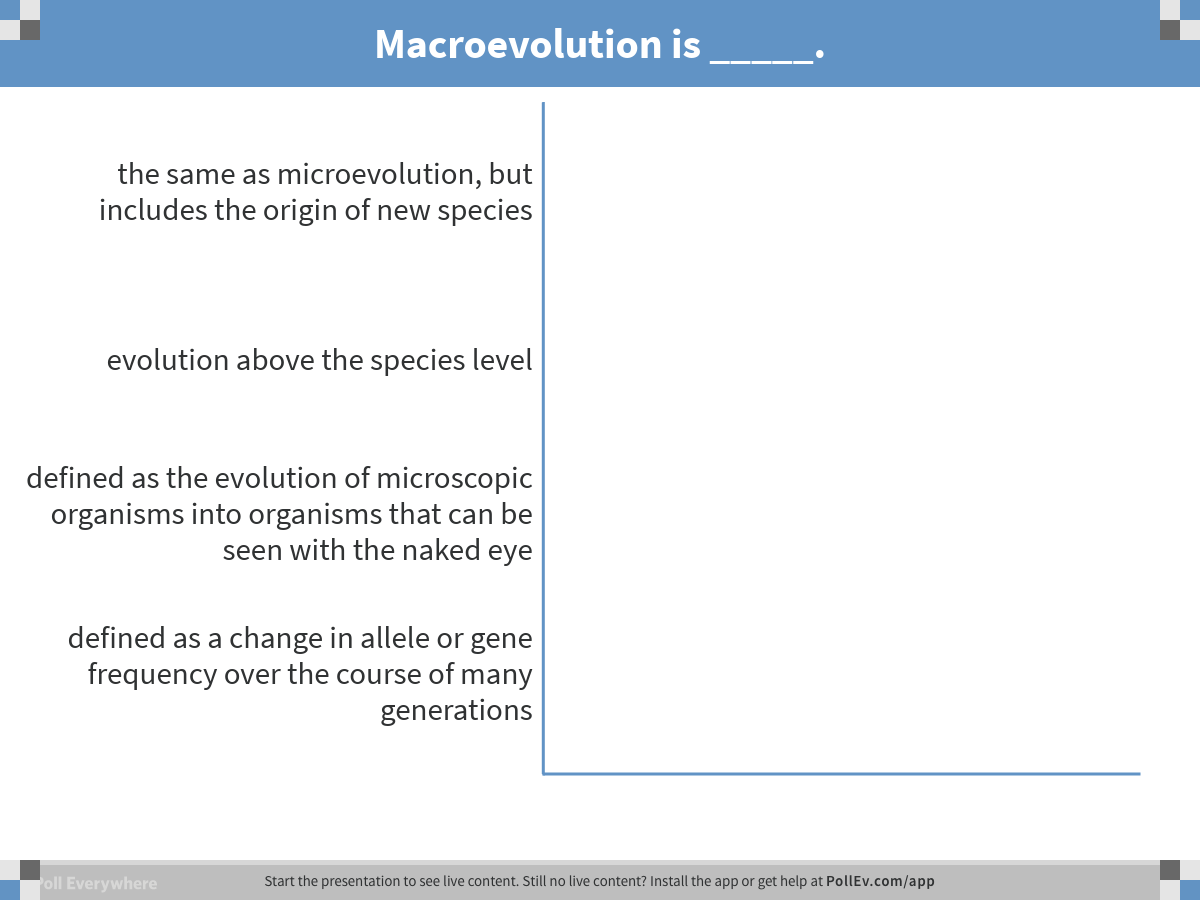 [Speaker Notes: Macroevolution is _____.
https://www.polleverywhere.com/multiple_choice_polls/BYmMj20n3HbJnnN]
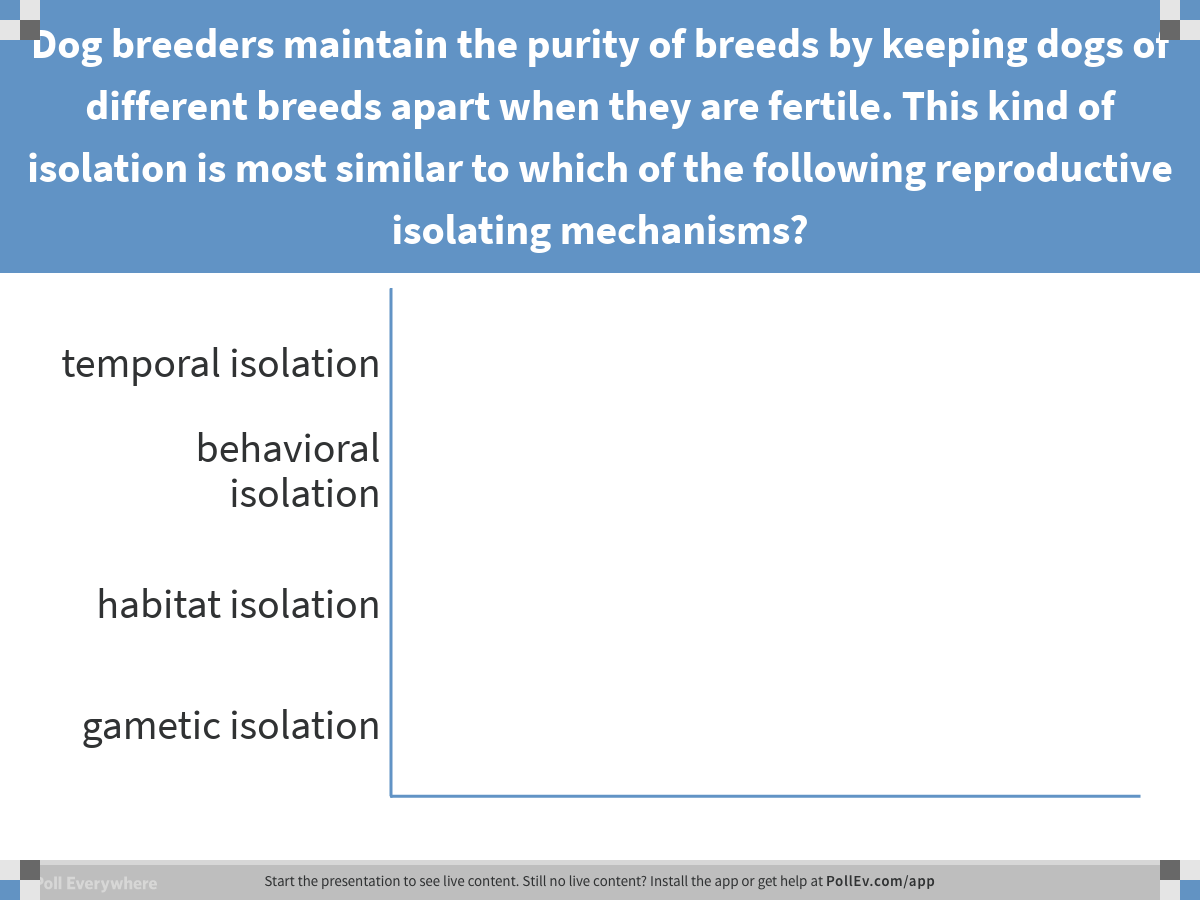 [Speaker Notes: Dog breeders maintain the purity of breeds by keeping dogs of different breeds apart when they are fertile. This kind of isolation is most similar to which of the following reproductive isolating mechanisms?
https://www.polleverywhere.com/multiple_choice_polls/0Vbhf6inP6VS67Y]
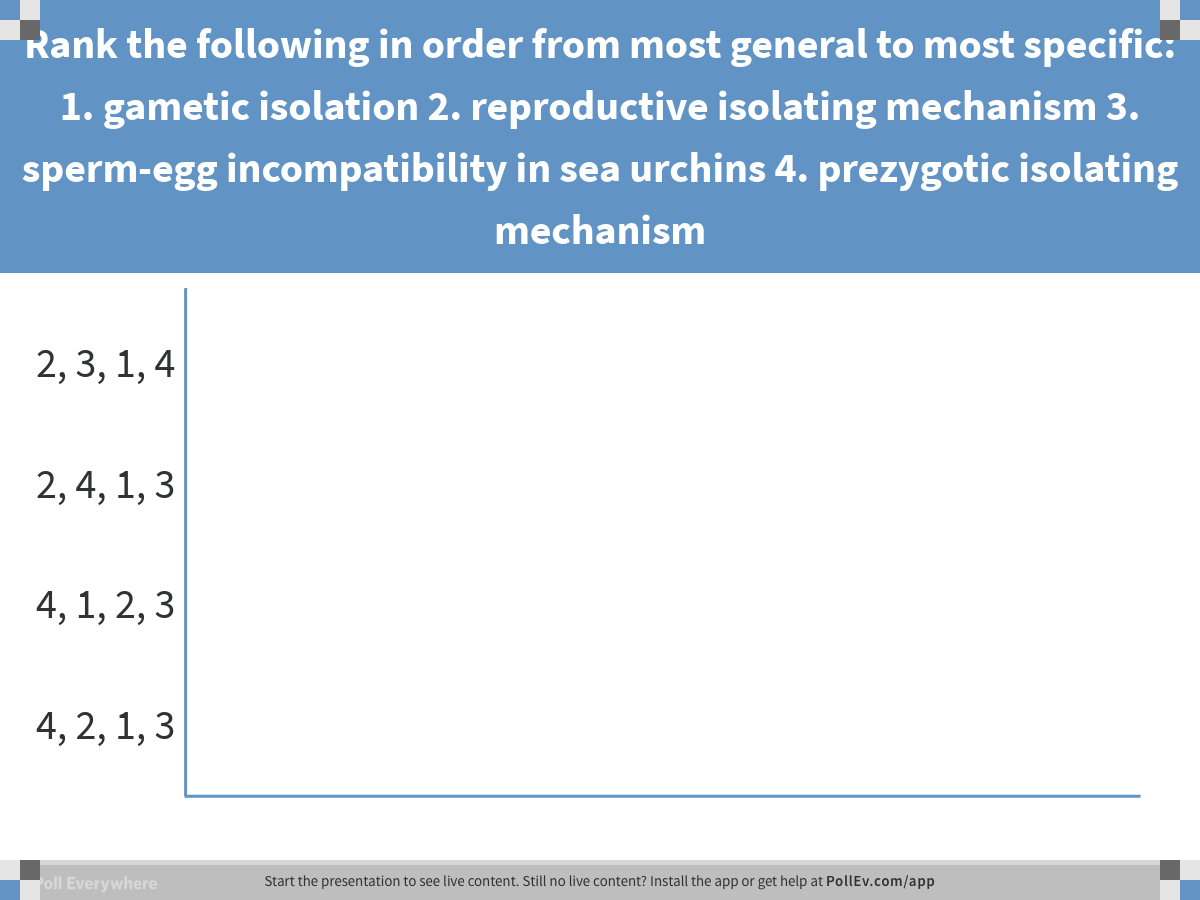 [Speaker Notes: Rank the following in order from most general to most specific: 1. gametic isolation 2. reproductive isolating mechanism 3. sperm-egg incompatibility in sea urchins 4. prezygotic isolating mechanism
https://www.polleverywhere.com/multiple_choice_polls/f1GSKg1uEugjfbp]
Concept 24.1: The biological species concept emphasizes reproductive isolation– Postzygotic
So what if the prezygotic barriers are overcome? 
You get HYBRIDS  offspring of crosses between DIFFERENT species  subject to NEW barriers
Postzygotic barriers PREVENT the hybrid zygote from developing into a viable, fertile adult via:
Reduced hybrid viability
Reduced hybrid fertility
Hybrid breakdown
Figure 24.3c
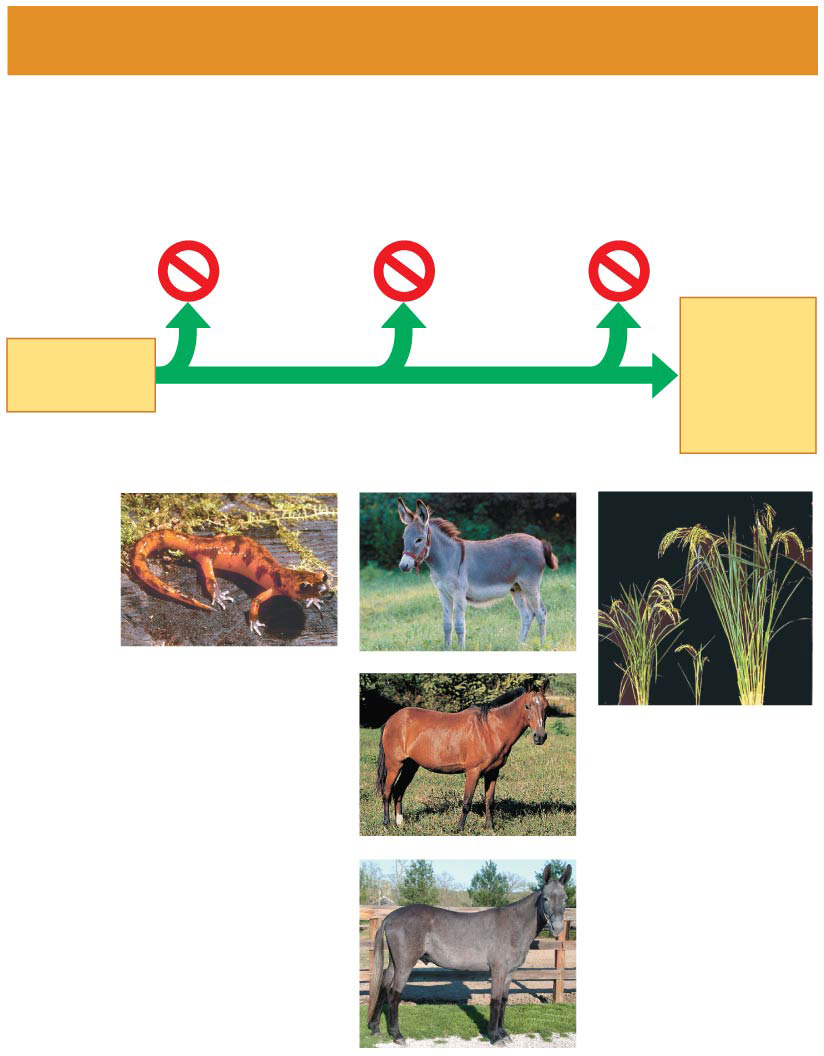 Postzygotic barriers
Reduced
hybrid
viability
Reduced
hybrid
fertility
Hybrid
breakdown
VIABLE,
FERTILE
OFF-
SPRING
FERTILI-ZATION
(h)
(i)
(l)
(j)
(k)
[Speaker Notes: Figure 24.3c Exploring reproductive barriers (part 3: postzygotic barriers)]
Concept 24.1: The biological species concept emphasizes reproductive isolation– Postzygotic
Reduced hybrid viability: Genes of the different parent species may interact and IMPAIR the hybrid’s development or survival in its environment
Reduced hybrid fertility: Even if hybrids are vigorous, they may be STERILE
Ex: female horse + male donkey = [sterile] MULE! 
Hybrid breakdown: Some first-generation hybrids are fertile, but when they mate with each other or with either parent species, offspring of the next generation are feeble or sterile
Figure 24.3cb
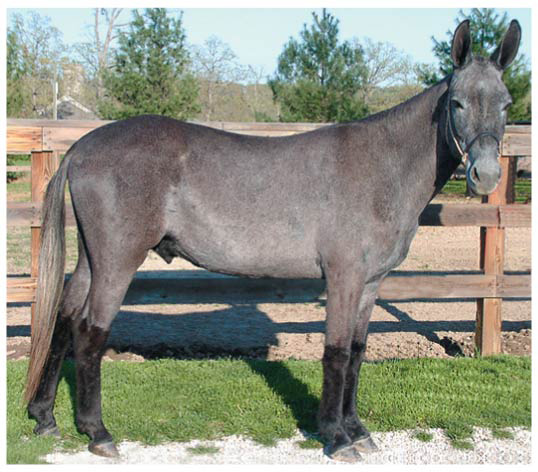 (k)
(i)
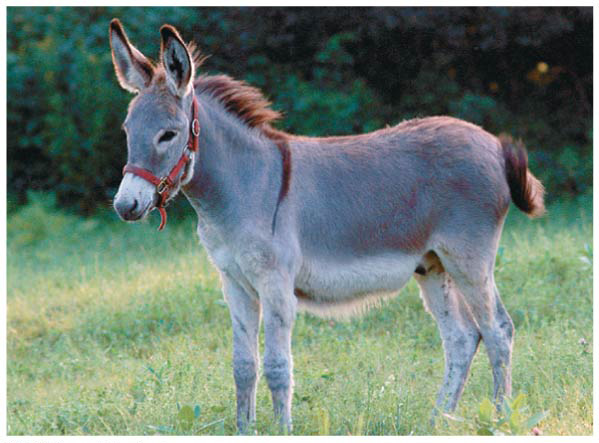 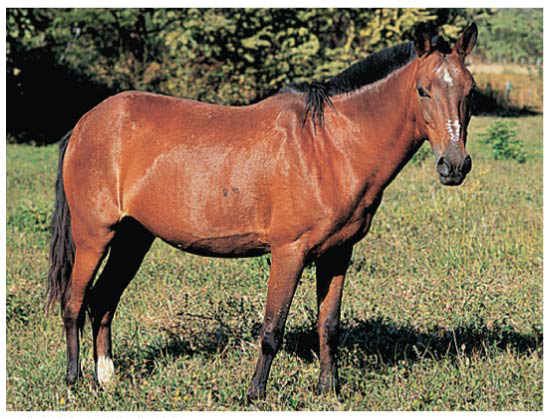 (j)
Quicc maffs
[Speaker Notes: Figure 24.3cb Exploring reproductive barriers (part 3b: reduced hybrid fertility, donkey)]
Concept 24.1: The biological species concept emphasizes reproductive isolation – Limitations
The biological species concept cannot be applied to fossils or asexual organisms 
Ex: ALL prokaryotes (aka the MAJORITY of living organisms on earth)
The biological species concept emphasizes absence of gene flow…however, gene flow can still occur between distinct species
Ex: Mate grizzly bears + polar bears  “grolar bears” …only happens because humans purposefully mate them, not seen in nature
Figure 24.4
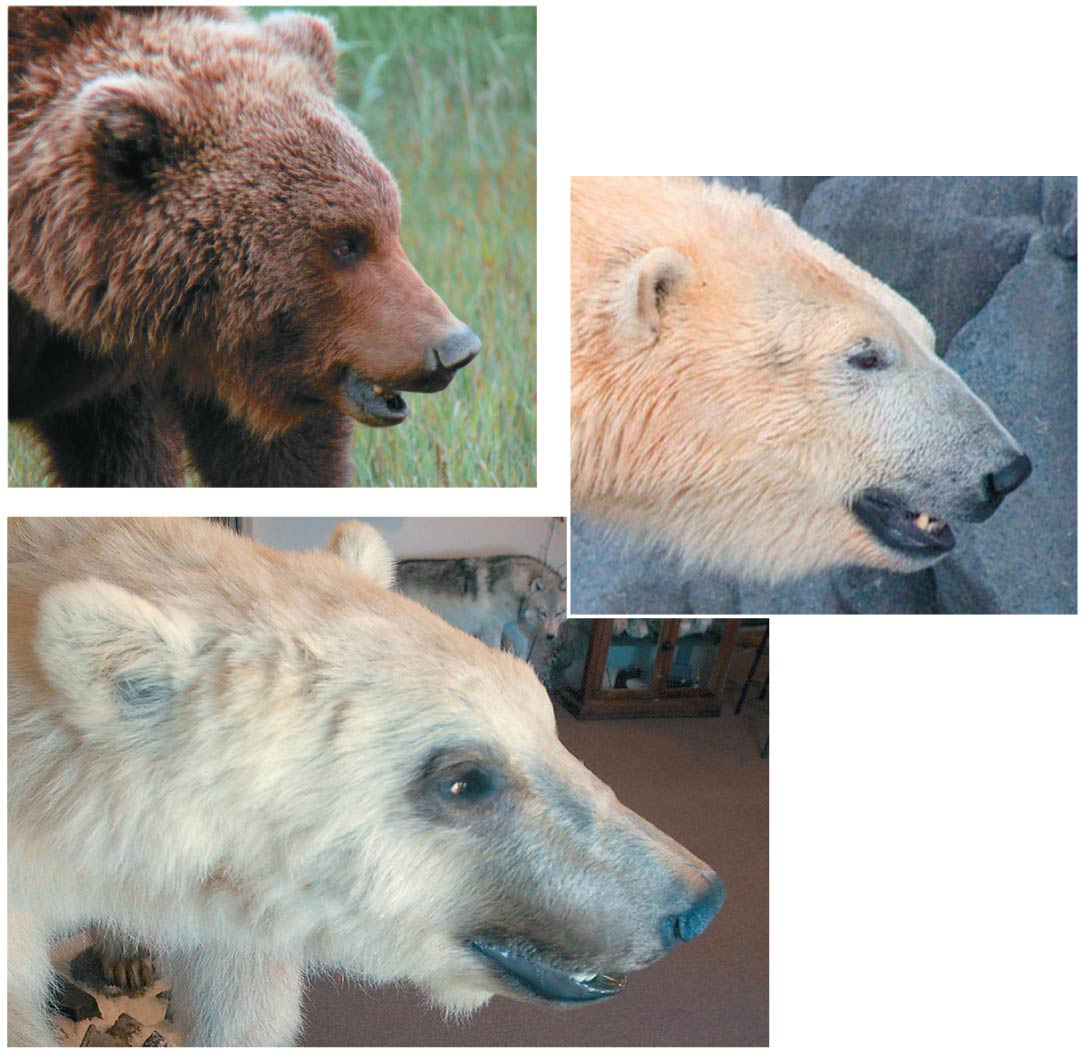 Grizlord (U. arctos)
▶
▶
Pablo escobear (U. maritimus)
Hybrid
“grolar bear”
▶
[Speaker Notes: Figure 24.4 Hybridization between two species of bears in the genus Ursus]
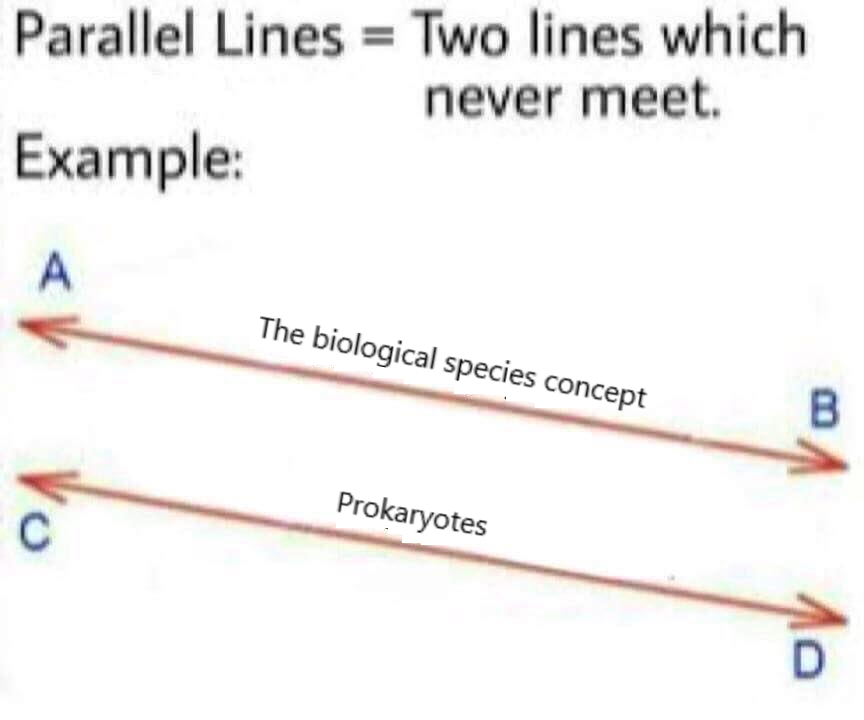 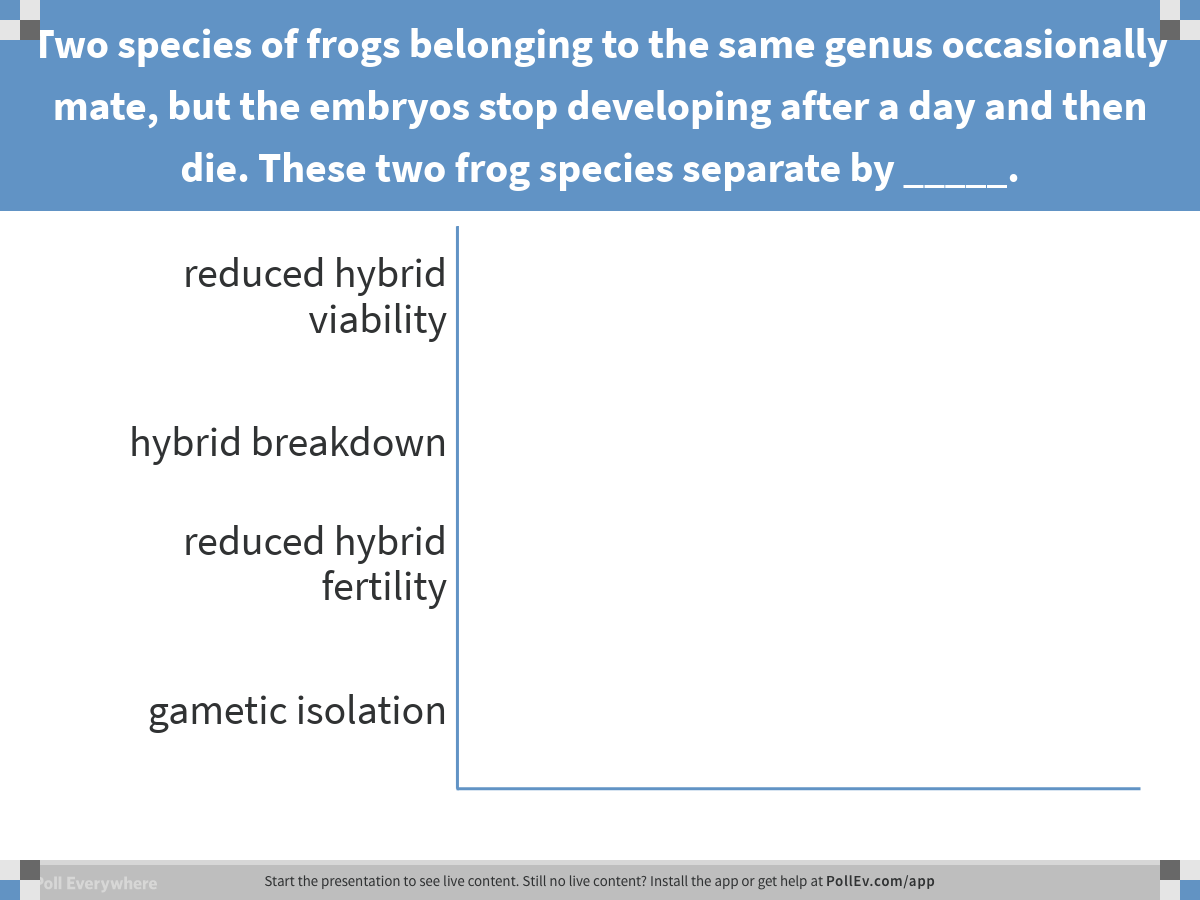 [Speaker Notes: Two species of frogs belonging to the same genus occasionally mate, but the embryos stop developing after a day and then die. These two frog species separate by _____.
https://www.polleverywhere.com/multiple_choice_polls/sLL6duZHEGAAWDJ]
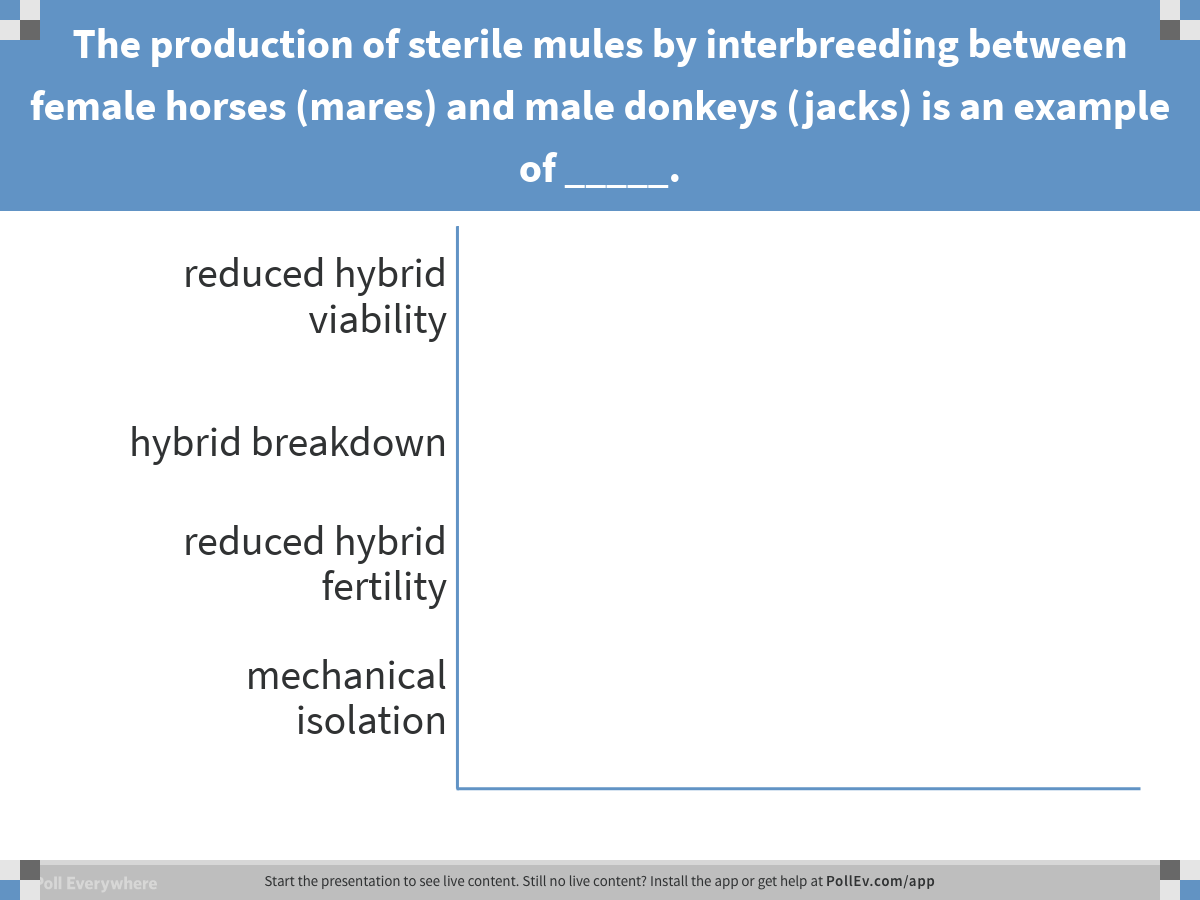 [Speaker Notes: The production of sterile mules by interbreeding between female horses (mares) and male donkeys (jacks) is an example of _____.
https://www.polleverywhere.com/multiple_choice_polls/ceJROB7gvBoHbI9]
Overview
Concept 24.1: The biological species concept emphasizes reproductive isolation
Concept 24.2: Speciation can take place with or without geographic separation
Concept 24.3: Hybrid zones reveal factors that cause reproductive isolation
Concept 24.4: Speciation can occur rapidly or slowly and can result from changes in few or many genes
Concept 24.2: Speciation can take place with or without geographic separation
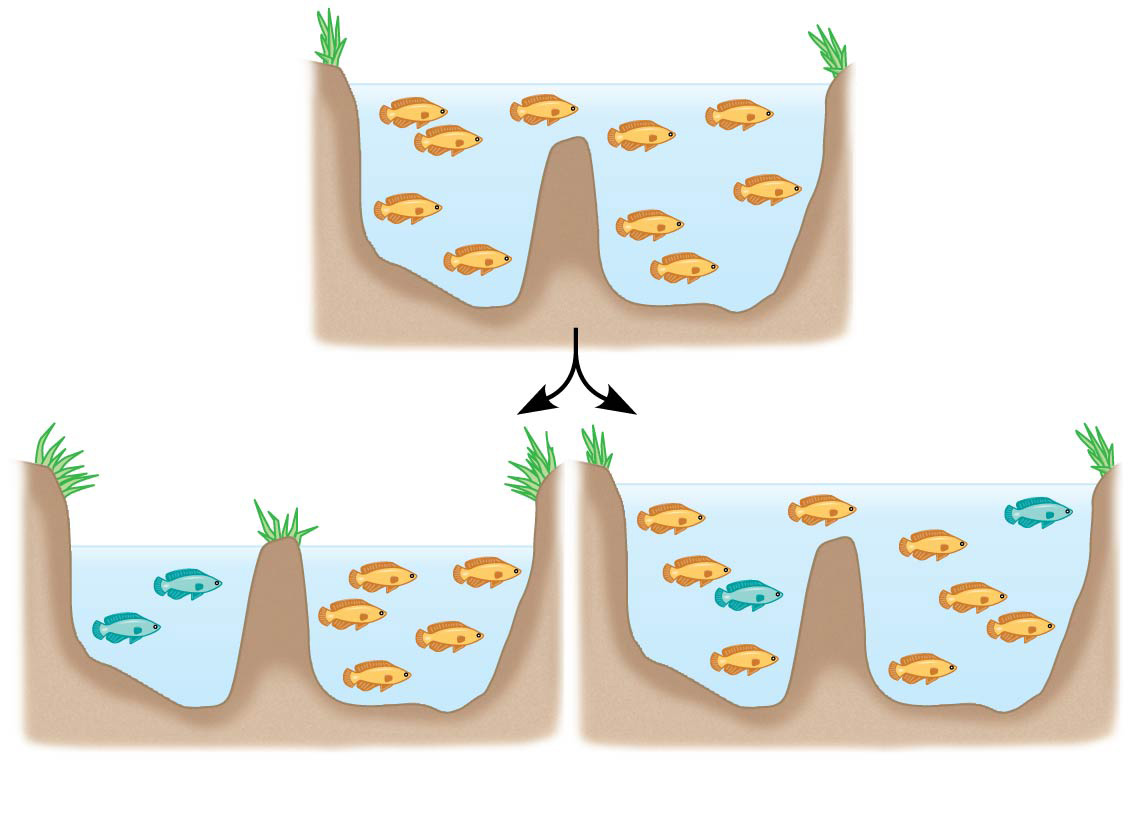 Speciation can occur in two ways:
Allopatric speciation = “other country” speciation
Sympatric speciation = “same country” speciation
(a) Allopatric speciation
(b) Sympatric speciation
Concept 24.2: Speciation can take place with or without geographic separation – Allopatric
Allopatric speciation: gene flow is INTERRUPTED or REDUCED when a population is divided into geographically ISOLATED subpopulations
Regions with many geographic barriers typically have MORE species than do regions with fewer barriers (more speciation!)
Reproductive isolation between populations generally INCREASES as the distance between them increases (exception? US!)
Concept 24.2: Speciation can take place with or without geographic separation – Sympatric
Sympatric speciation: speciation takes place in geographically OVERLAPPING populations
Sympatric speciation can occur if gene flow is reduced by factors including: 
Polyploidy: presence of extra sets of chromosomes due to accidents during cell division, causes RAPID plant speciation
Sexual selection (will revisit during Animal Behavior) 
Habitat differentiation (dw about this)
Concept 24.2: Speciation can take place with or without geographic separation – Review
Allopatric speciation 
Geographic isolation RESTRICTS gene flow between populations
Reproductive isolation may then arise in the isolated populations
Even if contact is restored between populations, interbreeding is prevented
Sympatric speciation
A reproductive barrier isolates a subset of a population WITHOUT geographic separation from the parent species
Sympatric speciation can result from polyploidy, sexual selection, or habitat differentiation
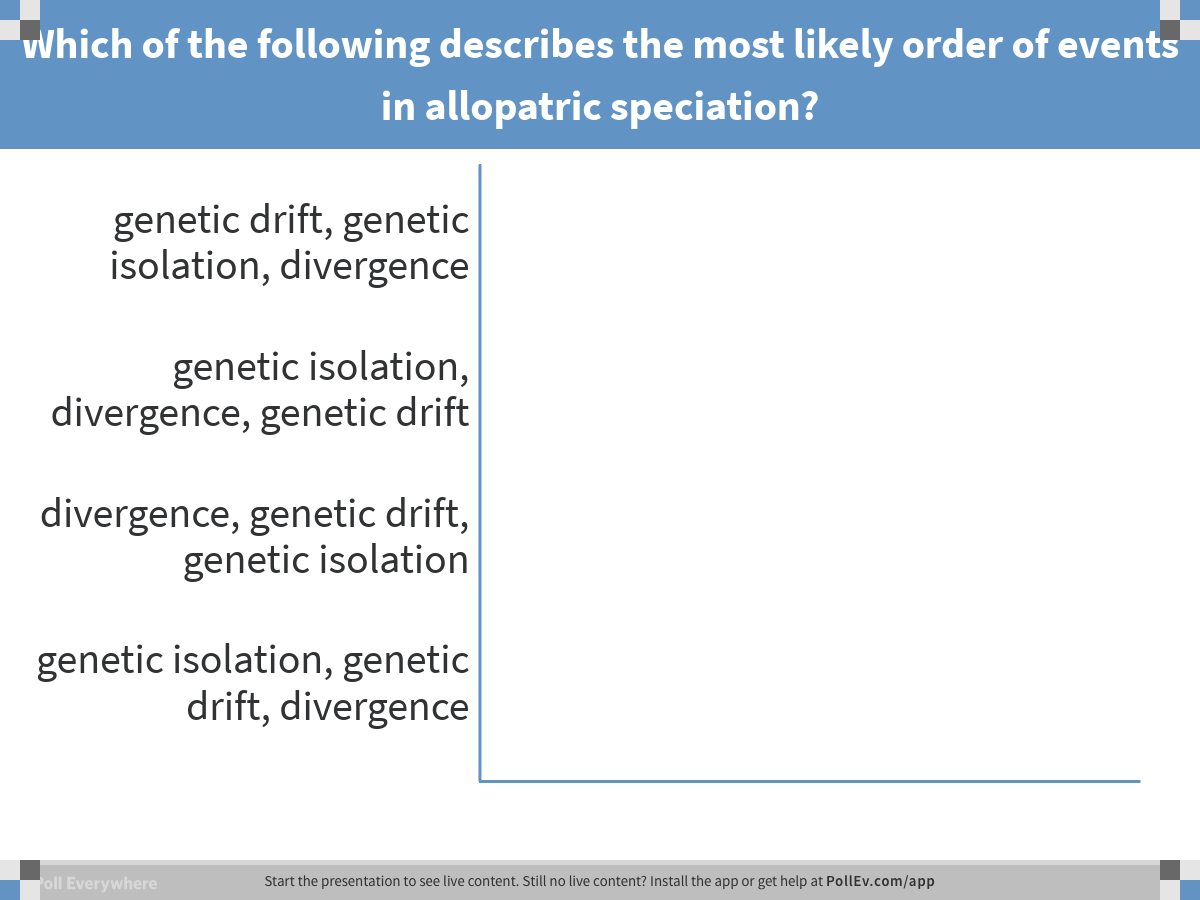 [Speaker Notes: Which of the following describes the most likely order of events in allopatric speciation?
https://www.polleverywhere.com/multiple_choice_polls/iYHsAOLlblmWaET]
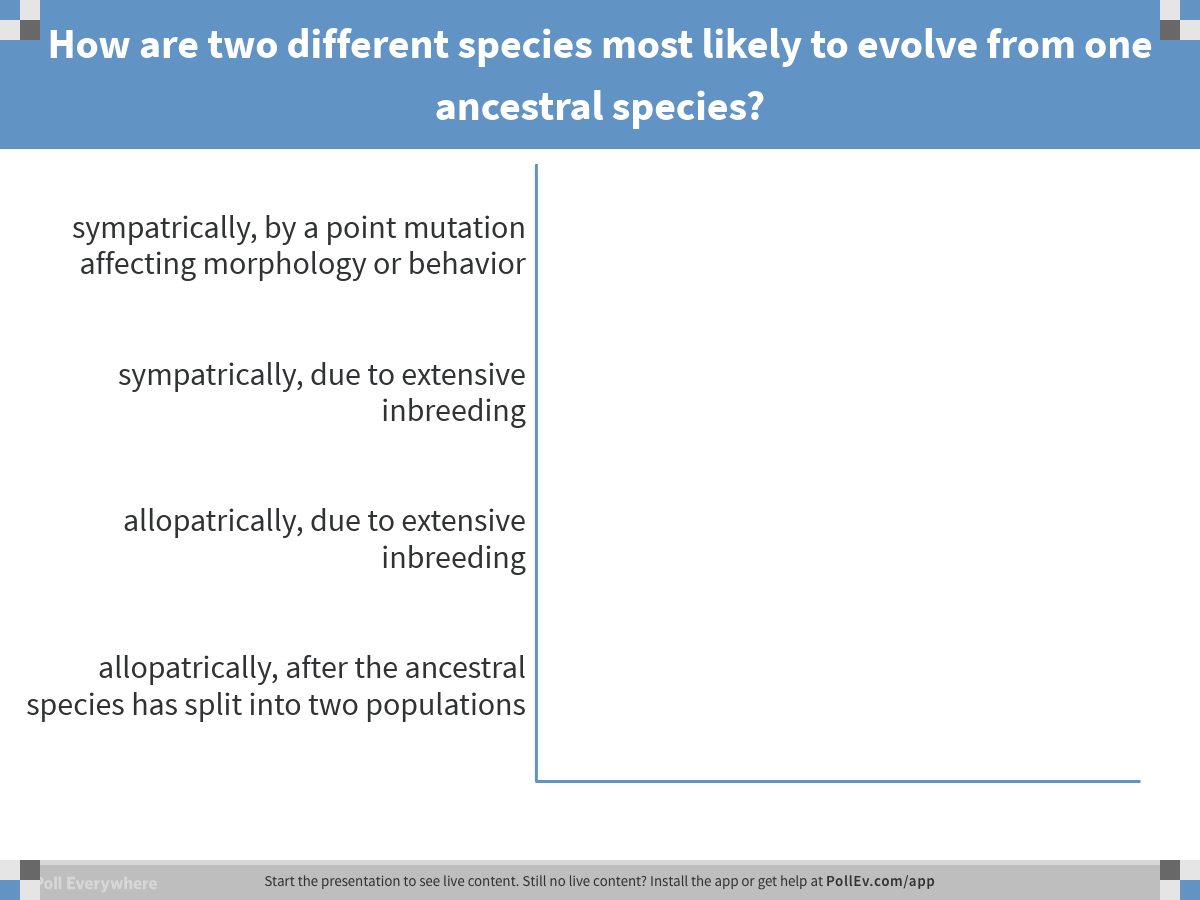 [Speaker Notes: How are two different species most likely to evolve from one ancestral species?
https://www.polleverywhere.com/multiple_choice_polls/CwwGChOx3O4rltg]
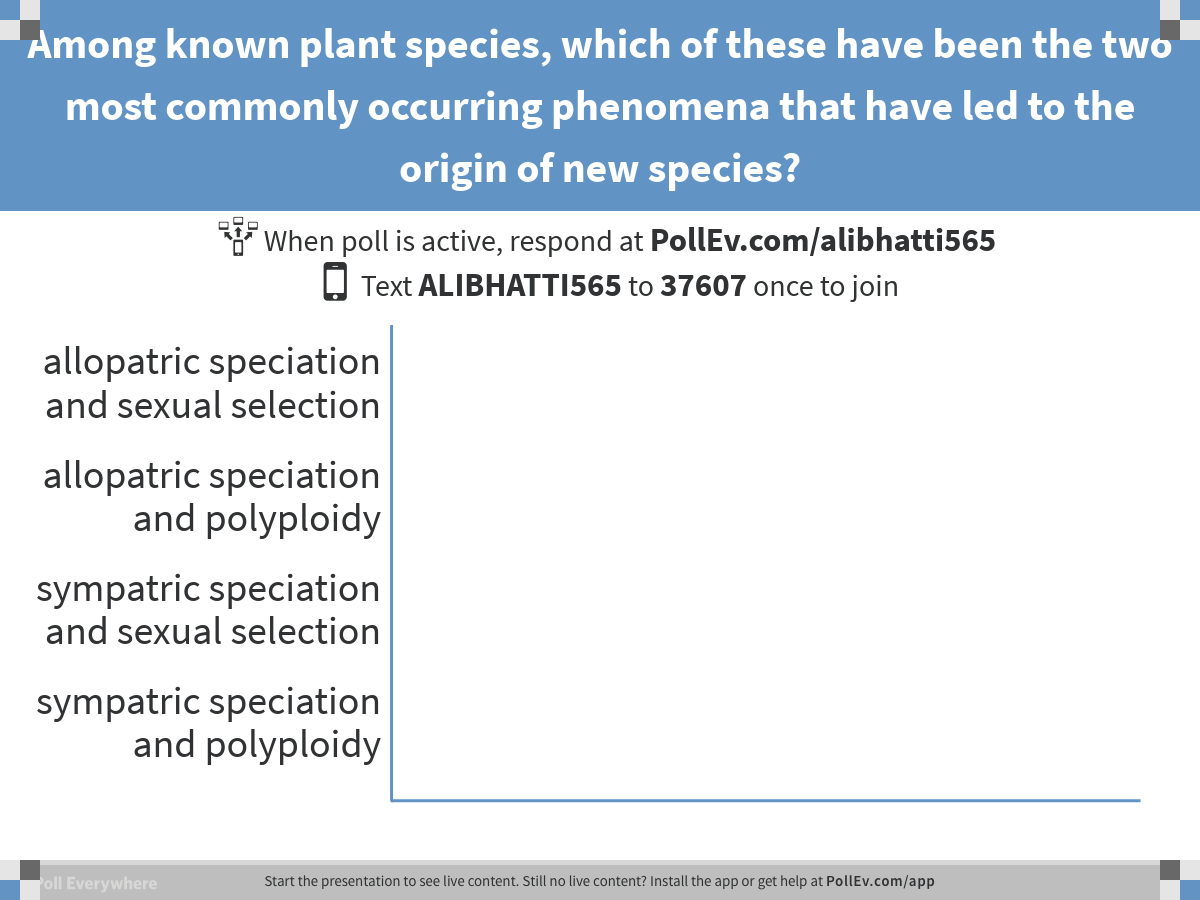 [Speaker Notes: Among known plant species, which of these have been the two most commonly occurring phenomena that have led to the origin of new species?
https://www.polleverywhere.com/multiple_choice_polls/4npyaplwxGsfcVg]
Overview
Concept 24.1: The biological species concept emphasizes reproductive isolation
Concept 24.2: Speciation can take place with or without geographic separation
Concept 24.3: Hybrid zones reveal factors that cause reproductive isolation
Concept 24.4: Speciation can occur rapidly or slowly and can result from changes in few or many genes
Concept 24.3: Hybrid zones reveal factors that cause reproductive isolation
Hybrid zone: region in which members of different species mate and produce hybrids
Hybrids are the result of mating between species with INCOMPLETE reproductive barriers
Hybrids often have REDUCED fitness compared with parent species
Ex: Fire-bellied toad range overlaps with yellow-bellied toad range to produce hybrid zone
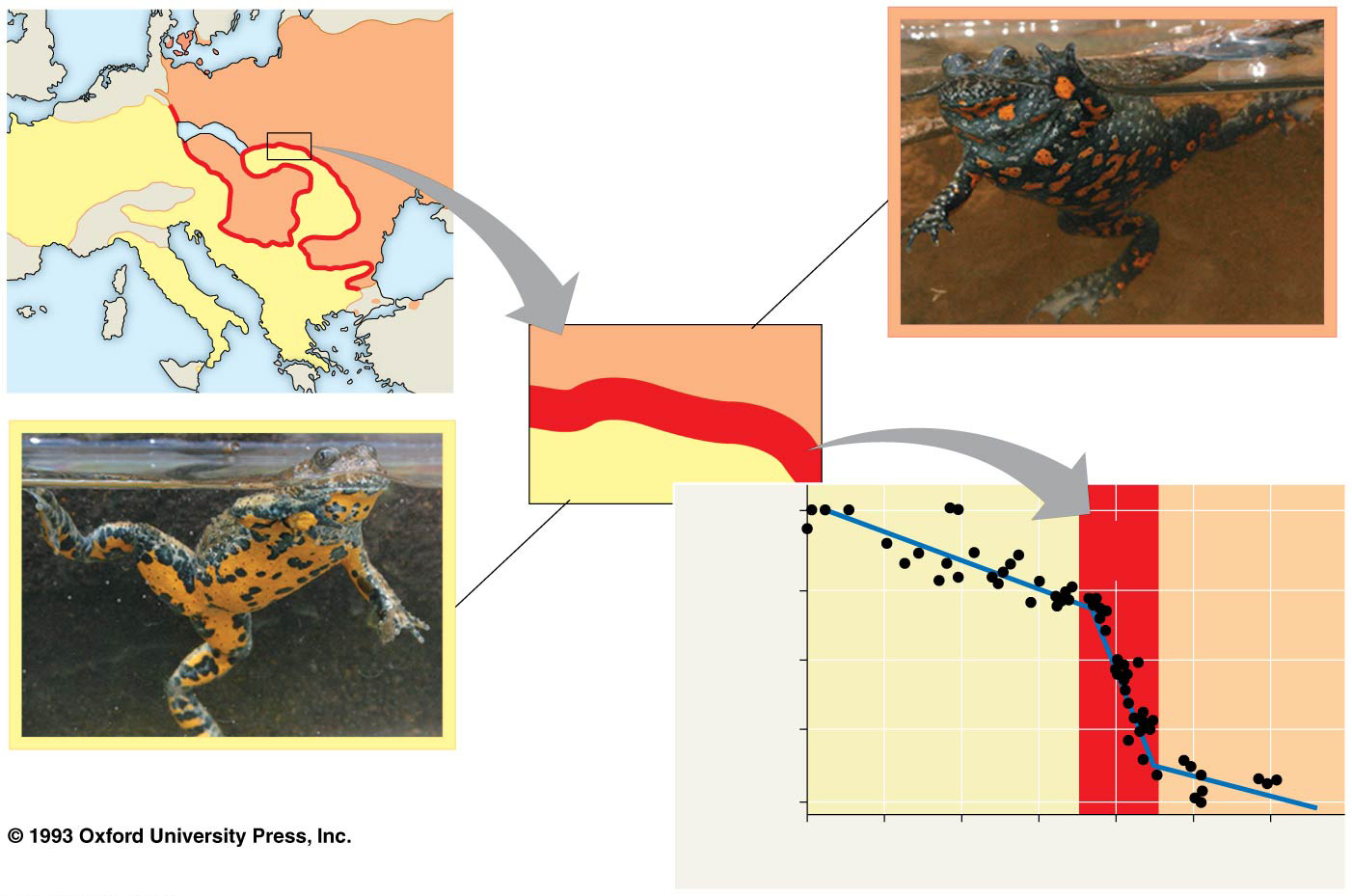 Fire-bellied
toad range
Fire-bellied toad, Bombina
bombina
Hybrid zone
Yellow-bellied
toad range
0.99
Hybrid 
zone
0.9
Frequency of
B. variegata-specific allele
Yellow-bellied
toad range
Fire-bellied
toad range
0.5
0.1
Yellow-bellied toad, Bombina
variegata
0.01
40
30
20
10
0
10
20
Distance from hybrid zone center (km)
[Speaker Notes: Figure 24.12 A narrow hybrid zone for Bombina toads in Europe]
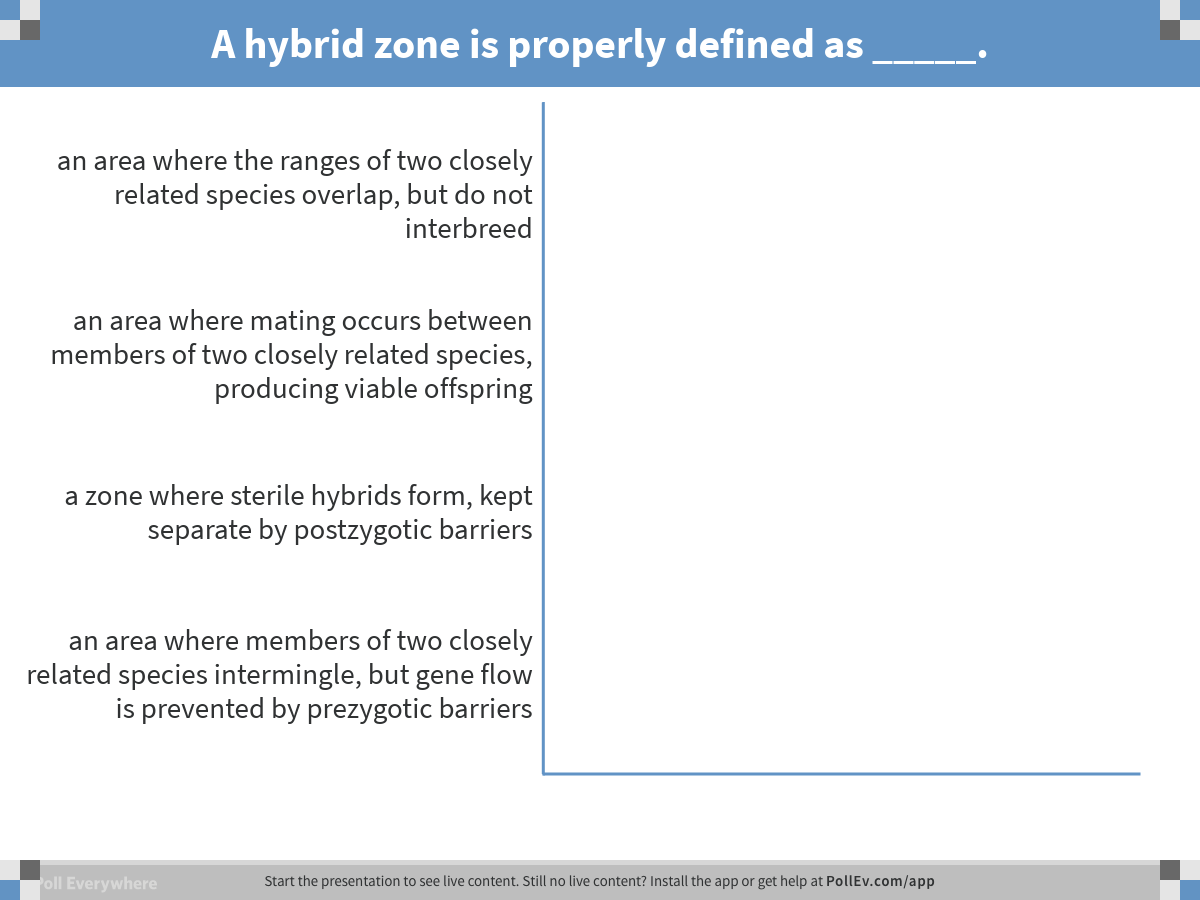 [Speaker Notes: A hybrid zone is properly defined as _____.
https://www.polleverywhere.com/multiple_choice_polls/7uGrC5eGinepQWH]
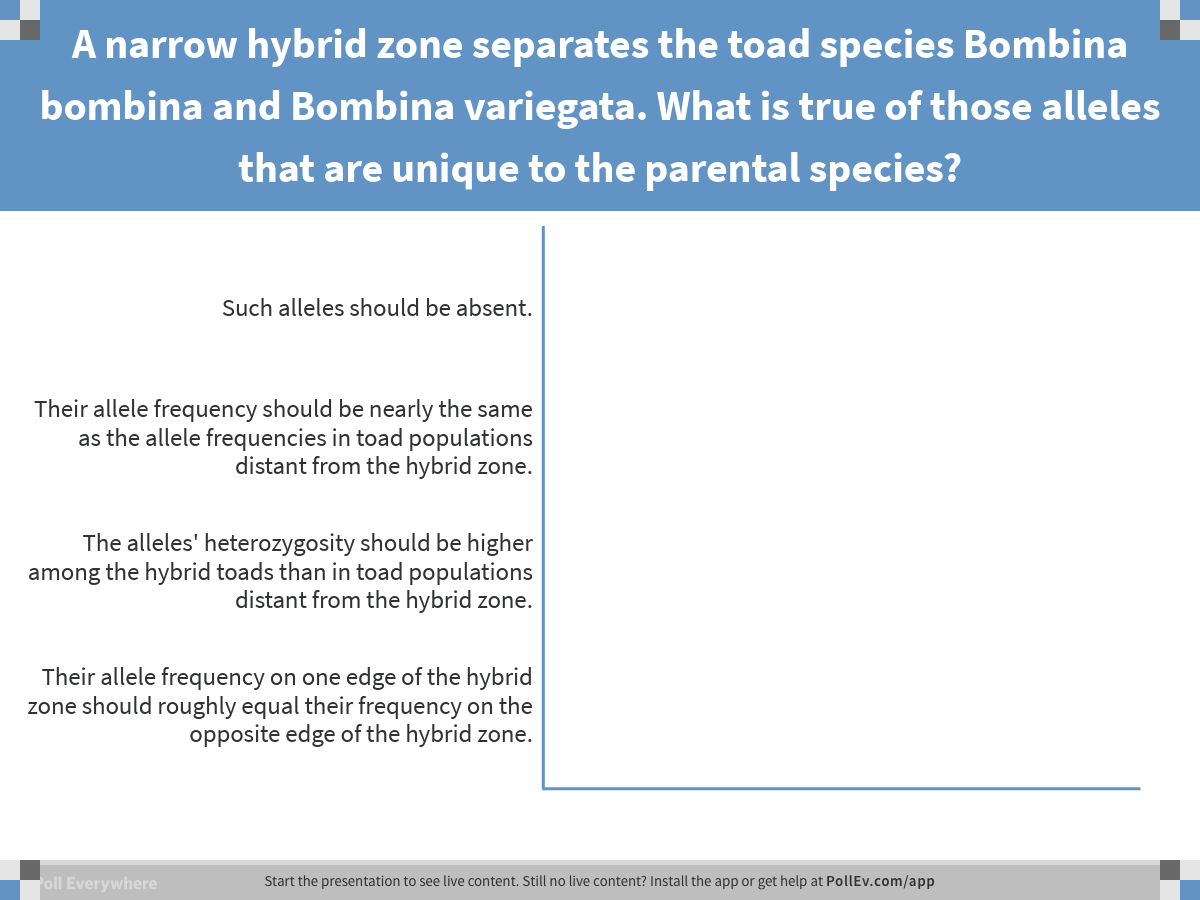 [Speaker Notes: A narrow hybrid zone separates the toad species Bombina bombina and Bombina variegata. What is true of those alleles that are unique to the parental species?
https://www.polleverywhere.com/multiple_choice_polls/aQLARieAUN5PDOO]
Overview
Concept 24.1: The biological species concept emphasizes reproductive isolation
Concept 24.2: Speciation can take place with or without geographic separation
Concept 24.3: Hybrid zones reveal factors that cause reproductive isolation
Concept 24.4: Speciation can occur rapidly or slowly and can result from changes in few or many genes
Concept 24.4: Speciation can occur rapidly or slowly and can result from changes in few or many genes
Many questions remain concerning…
How long it takes for a new species to form?
How many genes need to differ between species?
Broad patterns in speciation can be studied using the fossil record, morphological data, or molecular data
Concept 24.4: Speciation can occur rapidly or slowly
The fossil record includes examples of species that appear suddenly, persist essentially unchanged for some time, and then apparently disappear
Niles Eldredge and Stephen Jay Gould coined the term “punctuated equilibria” to describe periods of apparent stasis punctuated by sudden change
The punctuated equilibrium model contrasts with a gradual model of change in a species over time
Figure 24.16
(a) Punctuated model
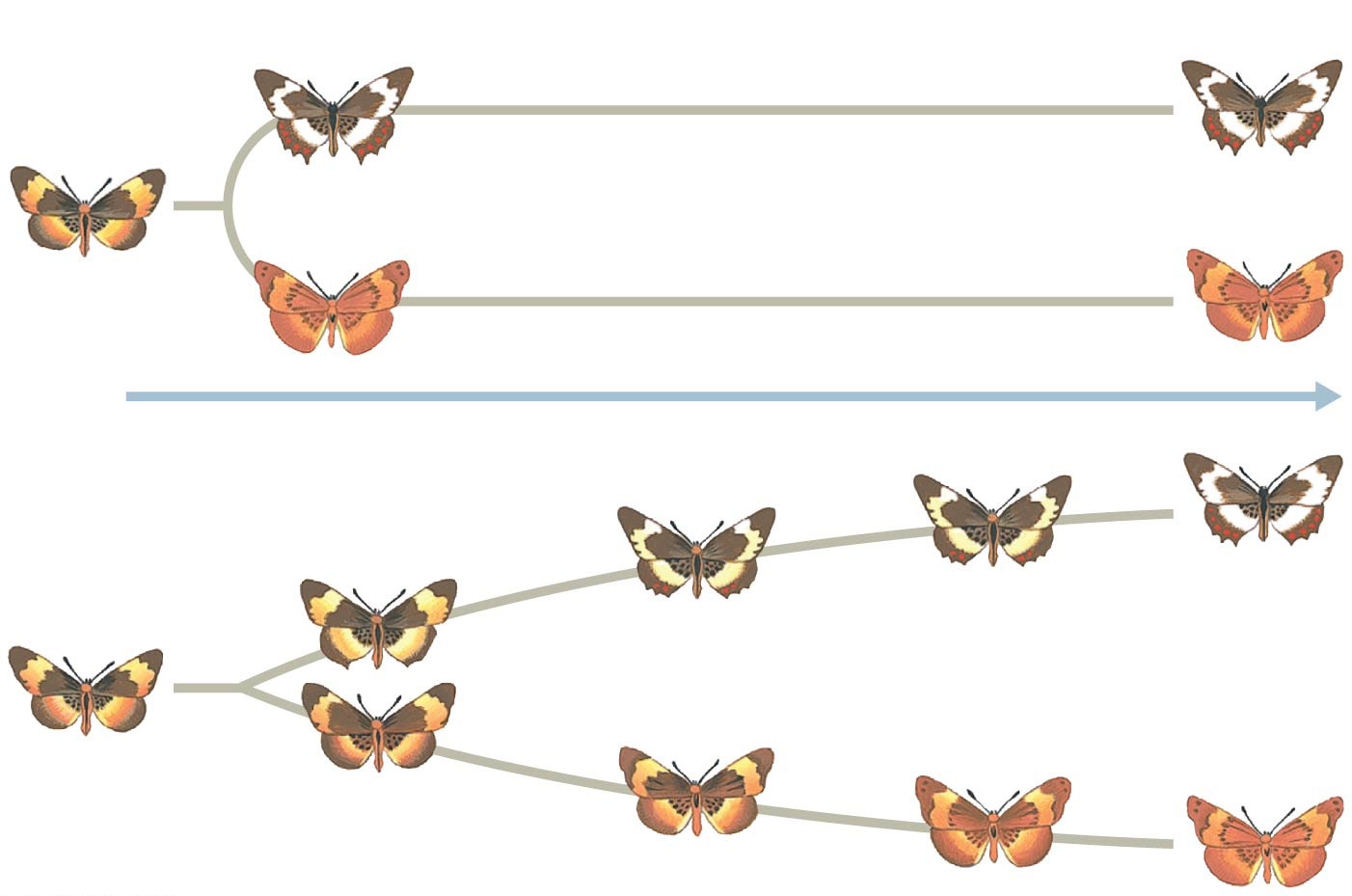 Time
(b) Gradual model
[Speaker Notes: Figure 24.16 Two models for the tempo of speciation]
Concept 24.4: Speciation can occur rapidly or slowly
The punctuated pattern in the fossil record and evidence from lab studies suggest that speciation can be rapid 
Ex: sympatric speciation in plants via polyploidy
The interval between speciation events can range from 4,000 years (some cichlids) to 40 million years (some beetles), with an average of 6.5 million years (remember, change OVER TIME)
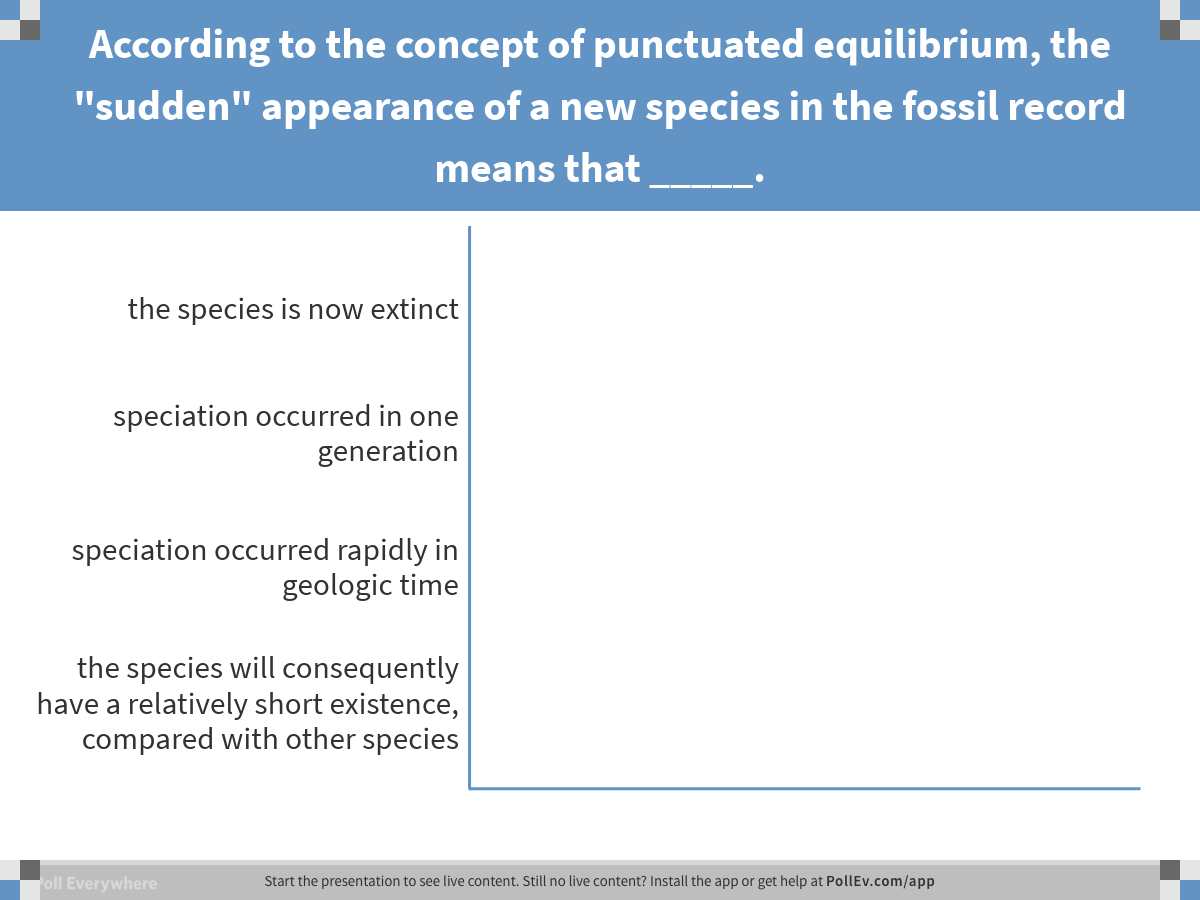 [Speaker Notes: According to the concept of punctuated equilibrium, the "sudden" appearance of a new species in the fossil record means that _____.
https://www.polleverywhere.com/multiple_choice_polls/4h0O2AbONLSGVIf]
Concept 24.4: Speciation can result from changes in few or many genes
A fundamental question of evolutionary biology persists: How many genes change when a new species forms?
Depending on the species in question, speciation might require change in a single gene or many genes
Ex: Japanese Euhadra snails (slide 20)  direction of shell spiral (chirality) affects mating and is controlled by a SINGLE gene
In other organisms, speciation can be influenced by larger numbers of genes and gene interactions
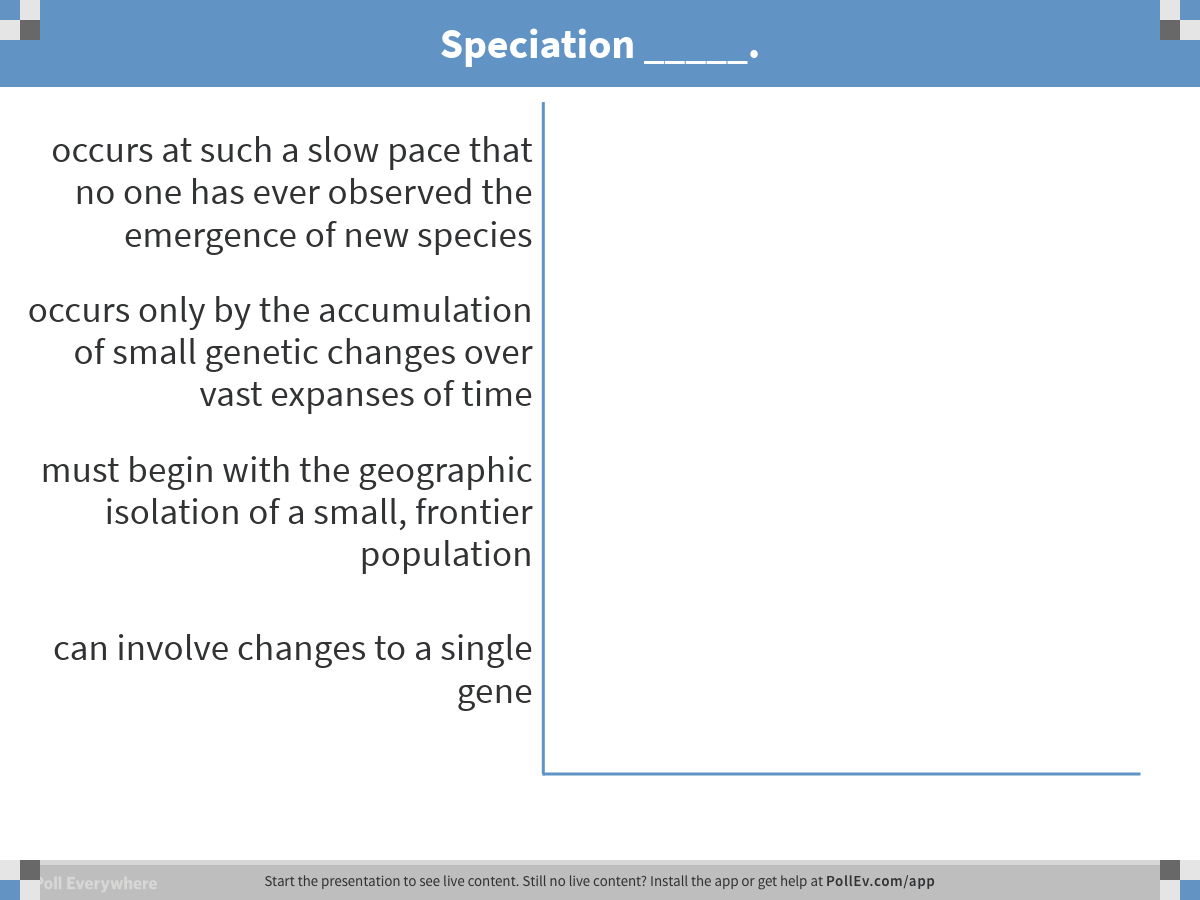 [Speaker Notes: Speciation _____.
https://www.polleverywhere.com/multiple_choice_polls/e0ZymvolDxvojf5]
Revisiting the “Mystery of Mysteries”
Macroevolution is the cumulative effect of many speciation [and extinction] events leading to the unbelievable DIVERSITY and UNITY of life we see here on planet earth, as so eloquently stated by our friend, Chuck Darwin:
“Endless forms most beautiful”
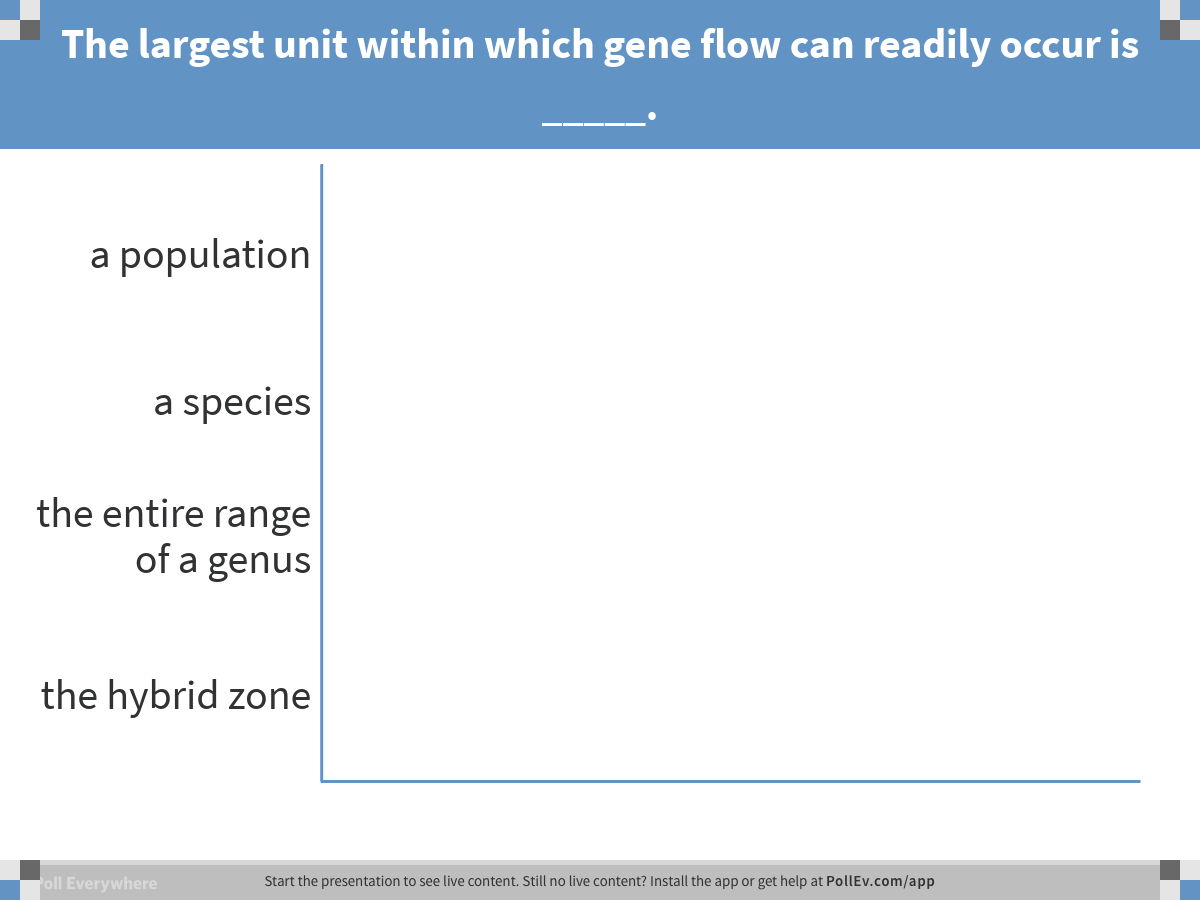 [Speaker Notes: The largest unit within which gene flow can readily occur is _____.
https://www.polleverywhere.com/multiple_choice_polls/dtEHHUQfuISydT6]
Overview
Concept 24.1: The biological species concept emphasizes reproductive isolation
Concept 24.2: Speciation can take place with or without geographic separation
Concept 24.3: Hybrid zones reveal factors that cause reproductive isolation
Concept 24.4: Speciation can occur rapidly or slowly and can result from changes in few or many genes